Introduction to Information Technology
INTRODUCTION TO INFORMATION TECHNOLOGY
What you will learn in today’s class
Introduction to communication and IT
Introduction to Computer
Category
Hardware devices
Input and output devices
TID 1103
2
INTRODUCTION
Business growth is influenced by the use of Information Technology
Internet
Internet and networking – virtual marketing
Global trade
K-economy
TID 1103
3
The Importance of IT
essential ingredient in managing business processes of most organizations
reduction in administration costs
improve staff productivity 
assist in the design & manufacture of products
improve the efficiency of interactions with clients, customers, suppliers & distribution outlets 
create opportunities for new services, products & business ventures
speed, efficiency, effectiveness & competitive advantages
TID 1103
4
Introduction
What is Information Technology (IT)?
Definition
Process
Application (software)
Hardware
	that is used to get, create, arrange, analyze and present the information in various format including text, image, audio and video.
TID 1103
5
Introduction to IT
Process
The ability to translate the information needs, to analyze and present the information and the ability to analyze the process effectiveness 
It Includes techniques and activities that involve design, development, implementation and IT management.
TID 1103
6
Introduction to IT
Application (software)
	software can be categorized into: 
Curricular software
it is designed to educate students with concepts and skills. The learning objective is determine by the software 
	 Generic software
Software that is used to achieve various learning objectives. Example: Word processor, databases and multimedia
TID 1103
7
Introduction to IT
Hardware
 includes all types of technology hardware including computers, scanner, modem, printers etc.
TID 1103
8
Introduction to IT
The importance of computer
Efficiency and effectiveness in information management 
Business management
Education purposes
Borderless world
Military
Entertainment
Finance and banking
Town planning
Publication
Graphic and animation
TID 1103
9
Introduction to IT
Problems
Computer crime
Hard to manage
Gap between humans
Privacy and confidentiality
TID 1103
10
Introduction to IT
Telecommunication devices
Wireless Phone
Personal Digital Assistant (PDA)
Walkie Talkie
Pager
Fax machine
Video Conferencing
Telegraph
Chatting software: Example IRC, Yahoo Messenger (not device)
TID 1103
11
Introduction to IT
PAGER
CELULAR PHONE
TID 1103
12
Introduction to IT
PDA
WALKIE TALKIE
TID 1103
13
Introduction to IT
FAX MACHINE
TID 1103
14
Introduction to IT
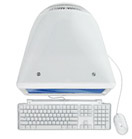 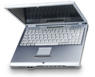 Computer
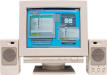 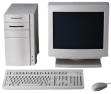 TID 1103
15
Introduction to IT
Monitor
Central Processing Unit (CPU)
Keyboard
TID 1103
16
Introduction to IT
What is a computer?
an electronic device that stores, retrieves, and processes data, and can be programmed with instructions. A computer is composed of hardware and software, and can exist in a variety of sizes and configurations.
TID 1103
17
Introduction to IT
3 Types of Computer
Analog
Process physical data. Example: Temperature, air pressure etc
Digital
Process data in binary ( 1 and 0)
Hybrid
Combination of analog and digital computers
TID 1103
18
Introduction to IT
Components of Computer
Central Processing Unit (CPU)
Manipulates raw data into a more useful form and controls the other parts of the computer systems
Primary Storage
Temporarily stores data and program instructions during processing. Example RAM
Secondary Storage
Store data and programs when they are not being used in processing. Example: HardDisk,Floppy A Disk, CD, DVD
TID 1103
19
Introduction to IT
Input Devices
Convert data and instructions into electronic form for input into the computer. Example: Keyboard, Mouse, Scanner
Output devices
Convert electronic data produced by the computer system and display them into a form that people can understand. Example: Printers, Video Display Terminal
Communication devices
Provide connections between the computer and communication networks. Example: Modem, Digital Camera, HeadPhone/Telephony)
TID 1103
20
Introduction to IT
Categories of Computers
Mainframe
Largest category of computer, used for major business processing.
Midrange
Middle-size computer capable of supporting the computing needs of small organizations or of managing networks of other computers.
Minicomputers
Middle-range computers used in Universities, factories and research laboratories as server to manage organization computer network
TID 1103
21
Introduction to IT
Microcomputers
Personal computers. Example: IBM, DELL, APPLE
Workstation
Desktop computer with powerful graphics and mathematical capabilities and the ability to perform several complicated at  once. Used in scientific, engineering and design work
Supercomputer
Highly sophisticated and powerful computer that can perform very complex computations extremely rapidly. Used in scientific and military work, such as classified weapons research and weather forecasting.
TID 1103
22
Introduction to IT
Computer Hardware
Monitor – 14”, 15”, 17” & 21”
Keyboards- 108, 110, 114 keys
Mouse
Speaker
Printer
Scanner
CD Drive
CD Writer
Floppy A Drive
Joy Stick
Plotter
TID 1103
23
Introduction to IT
2 types of Monitor
 CRT -Cathode Ray Tube 
Function just like television set
Flat Panel
Using TFT (thin film transistor) technology
MONITOR
TID 1103
24
Introduction to IT
CPU
KEYBOARD
TID 1103
25
Introduction to IT
HARDDISK
TID 1103
26
Introduction to IT
Floppy Drive
Disket
TID 1103
27
Introduction to IT
JOYSTICK
TID 1103
28
Introduction to IT
SPEAKER
MOUSE
TID 1103
29
Introduction to IT
PRINTER
Types of Printers
Dot Matrix
Ink Jet 
Laser Jet 
Bubble Jet
TID 1103
30
Introduction to IT
INPUT
Pointing Device
Mouse
Touch Screen
Source Data Automation
Optical Character Recognition (OCR): Bar Code
 Magnetic Ink Character Recognition (MICR)
Handwriting Recognition
 pen-based input; PDA
notebook, laptop mouse pointing
Digital Scanner
Voice Input Device 
microphone
Sensor Device
TID 1103
31
Introduction to IT
Output
Monitor (Cathode Ray Tube/CRT)
Monitor (Liquid Crystal Display/LCD)
Printer
Plotter
Speaker
HeadPhone
EarPhone
TID 1103
32
Introduction to IT
What we will learn

Software
Operating System 
Programming Language 
Windows Technology
IT in Management
TID 1103
33
Introduction to IT
Software
Complete instructions that control, manage and support operational activities of computer system. 
	3 basic functions :
      a) manage computer system’s data sources
      b) create platforms & tools  to use the data 	 source
      c) act as the ‘middle-man’ between human 	 and data source storage
TID 1103
34
Introduction to IT
Software
2 types of software (main):
System software
 system Management programs &  system development Programs
Application software
 general purpose application programs & application specific programs
TID 1103
35
User
Application Software
System Software
Computer Hardware
Relationship between User, Application Software, System Software and Computer Hardware
TID 1103
36
Application Software
Word Processor
Program to manipulate text
Create, edit, delete, save and print. (eg: memo, letters report)
Advantages (in comparison with type writer)
Save time and efficient to create documents
More flexible in term of deleting, and editing the  content 
Used in
Business
Personal
Education…etc
TID 1103
37
Application Software
Electronic spreadsheet
Program to manipulate lines and numbers and to do calculation
Used to create charts, graph and table
TID 1103
38
Application Software
Database
a collection of related data
Shared collection of logically related data (and a description of this data), designed to meet the information needs of an organization
Advantages:
Data consistency
More information from the same amount of data
Sharing of data
Improved data integrity
Improved security
Enforcement of standards
Economy of scale
TID 1103
39
Application Software
Graphic Presentation
Create images and pictures
Animation
Example: Coral Draw, Photoshop
TID 1103
40
System Software
3 main system software:
 Operating System
Manages and control the computer’s activities
Computer Language Translation Programs
Convert programming languages into machine language
Utility programs
Common processing tasks
TID 1103
41
Operating System
3 main functions of the operating system

Allocates and assigns system resources
Schedules the use of computer resources and computer job
Monitor computer system activities
TID 1103
42
Operating System
Example of operating system:
DOS
UNIX
OS/2
Windows 95/98/2000/NT/ME/XP
Macintosh
TID 1103
43
Operating System
Disk Operating System/DOS
Operating system for older IBM and IBM-compatible PCs. 
Disadvantage:
Do not support multitasking 
 Limits program use of memory to 640 kilobytes
TID 1103
44
Operating System
OS/2 (Operating System/2)
Operating system for IBM PCS that can take advantage of the 32-bit microprocessor.
Support multitasking and networking.
Has its own graphical user interface and desktop and server version
Very memory intensive applications
TID 1103
45
Operating System
UNIX
Developed by Bell Laboratories in 1969
Operating System for all types of computers, which is machine independent and support multi-user processing, multitasking and networking. Used in high-end workstations and servers.
TID 1103
46
Operating System
Macintosh
Os for Macintosh computer that support multitasking
Has access to the internet and has powerful graphics and multimedia capabilities
TID 1103
47
Programming languages
Generation of programming languages
Machine language ( First Generation)
Using binary code ( 1 and 0 )
Programming in machine language is very slow, labor-intensive process
Example : 1010 1101
TID 1103
48
Programming languages
Assembly Language (2nd generation)
Developed in 1950s that resembles machine language but  substitutes mnemonics for numeric codes ( example: load, sum)
Difficult to read, debug and learn and costly in term of programmers time
TID 1103
49
Programming languages
3rd generation
Specify instructions as brief statements that are more like natural language than assembly language.
Easier to write and understand in comparison of assembly language.
Example: FORTRAN, COBOL,BASIC, Pascal Lisp and C
TID 1103
50
Programming languages
4th generation 
A programming language that can be employed directly by end user or less skilled programmers to develop computer applications more rapidly than conventional programming languages (nonprocedural or less)
Seven categories of 4th generation languages
Query languages
Report generators
Graphics languages
Application generators
Very high level programming languages
Application software packages 
PC tools
TID 1103
51
Programming languages
5th generation- Artificial Intelligence Language
The latest for AI
Object-Oriented Programming language
 Visual Basic, C++, Java, HTML, XML
TID 1103
52
Language Translation
Programs written in high-level language such as COBOL, C must be translated into machine language that the computer can execute
The program in high-level language before translation is called source code.
A compiler translates source code into machine code called object code
But some programming language do not use complier, but use an interpreter
Interpreter used to translate each source code statement one at a time into machine code during execution and executes it. It is a bit slow to execute since it translated one statement at a time.
TID 1103
53
Windows Technology
Microsoft Corporation- windows software since 1980
Windows – Operating System to control and manage computer activities
Based on graphical user interface – easier to use
TID 1103
54
Windows Technology
Dos
MS-DOS (Microsoft Disk Operating System)
Limited for only a user ( 1980 -1994)
Microsoft Windows 3.1
introduced graphical User Interface for example Program manager
Based on windows- allowing few program in their own windows.
Disadvantages:
Require high memory and storage
Operates only on computers with micro processor 286, 2MB RAM and at least 10MB hardisk
TID 1103
55
Windows Technology
Microsoft Windows 95
Popular in mid 90s
Used in personal PCs
Most of the software is based on windows format
Using storage area of 80 MB, 8MB RAM and micro processor at least 486 DX
TID 1103
56
Windows Technology
Microsoft Windows 95
Using 32-bit operating system
perform twice better than windows 3.1(16-bit)
Support multitasking
Support plug and play
Better GUI
TID 1103
57
Windows Technology
Windows 98
32-bit operating system that is closely integrated with the Internet and that supports multitasking, multithreading and networking
Faster and more integrated compare to windows 95 with support for additional hardware such as MMX, DVD.
The most visible features is integration of the OS with Web browser software
TID 1103
58
Windows Technology
Microsoft Windows 2000
32-bit operating system for PCs, workstations and network servers.
Support multitasking, multiprocessing, intensive networking and Internet services for corporate computing.
TID 1103
59
Windows Technology
Microsoft Windows ME (Millennium Edition)
Enhanced Windows Operating System for consumer users featuring tools for working with video, photos, music and home networking.
Improved capabilities for safeguarding critical files.
TID 1103
60
Windows Technology
Microsoft Windows NT (New Technology)
Posses the same ability in UNIX such as multi-user, multitasking and high security.
Suitable for high technology application, graphic and animation.
Appropriate as server in a network.
TID 1103
61
Windows Technology
Microsoft Windows XP (Experience)
Reliable, robust operating system with versions for both home and corporate users. 
Features support of internet and multimedia and improved networking, security and corporate management capabilities
TID 1103
62
Microsoft Windows Vista
Vista, formerly code named Longhorn, is the most recent of Microsoft's Windows desktop operating systems. Vista was released for businesses, the holders of most volume licenses, on November 30, 2006. Bill Gates hosted the worldwide launch of Windows Vista and Microsoft Office 2007 in Times Square on January 29, 2007. Vista ships in nine different versions that fall under the main categories of home edition and business edition. The most noticeable change from Windows XP to Vista is a significantly redesigned user interface called Aero, which stands for "authentic, energetic, reflective and open." Other additions include a faster and customizable search engine and an XML-based specification for creating documents similar to Portable Document Format (PDF) files. 

Microsoft has also identified several underlying technology improvements that distinguish Vista, including: 
Enhancements to the basic structure of the operating system and the .NET framework. 
A new audio system. 
A simplified application deployment engine and application installer. 
Increased support for digital rights management (DRM)
A messaging system that allows programs to interoperate similarly to Web services 
Built-in IPv6 and peer-to-peer networking capabilities. 
The multivendor security initiative previously known as Palladium
TID 1103
63
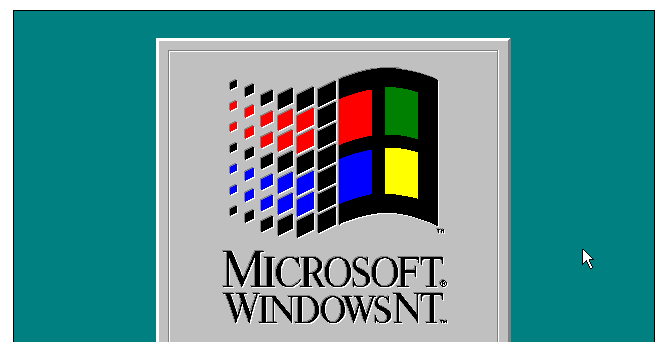 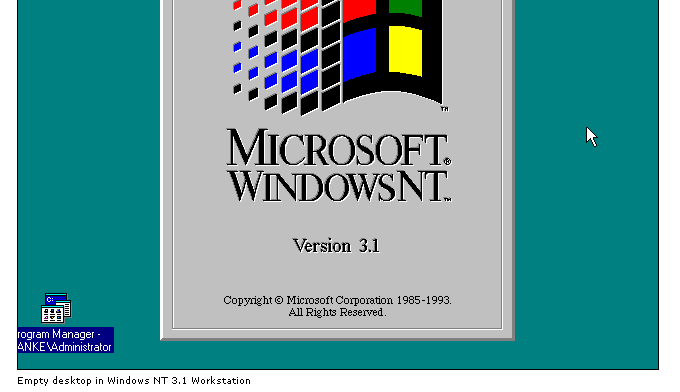 Windows Technology
TID 1103
64
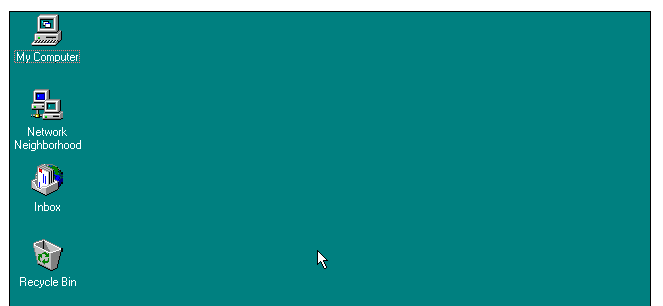 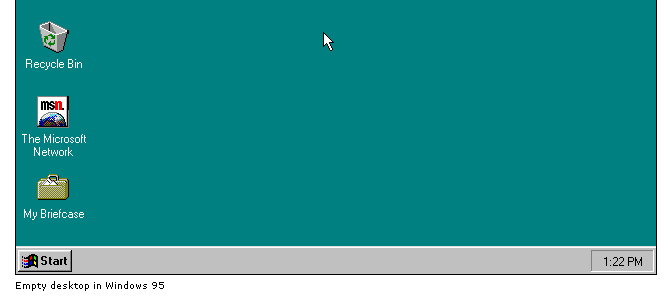 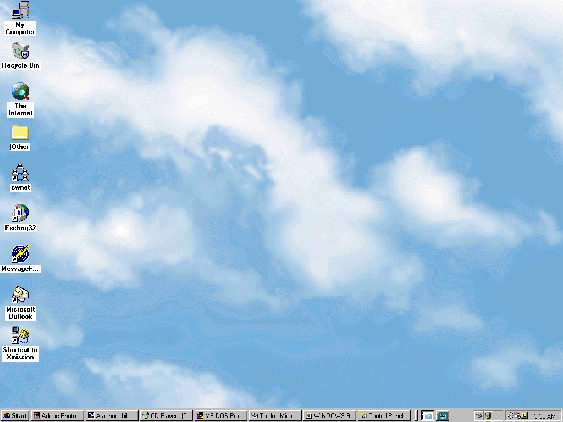 Windows 95
Windows 95
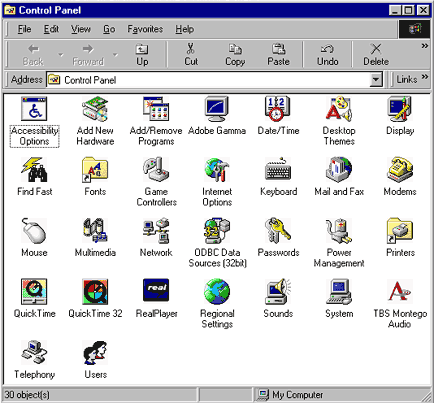 TID 1103
65
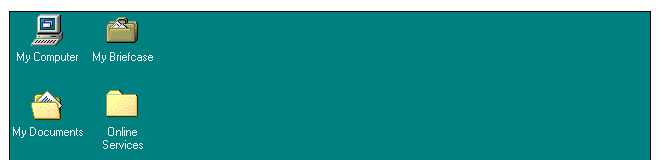 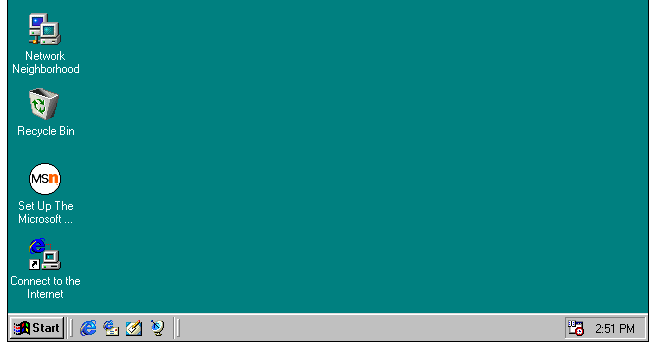 Windows Technology
Windows 98
TID 1103
66
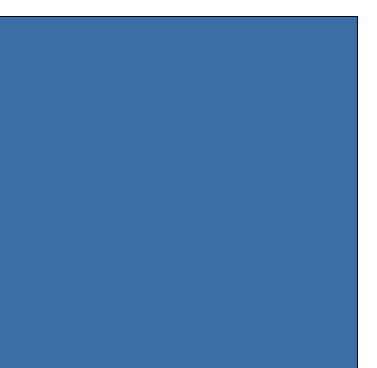 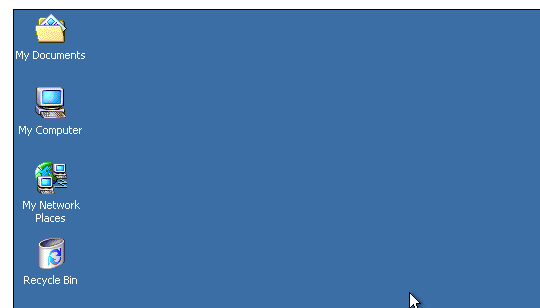 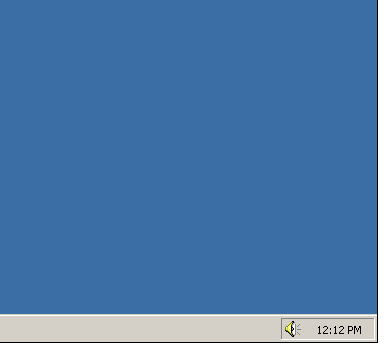 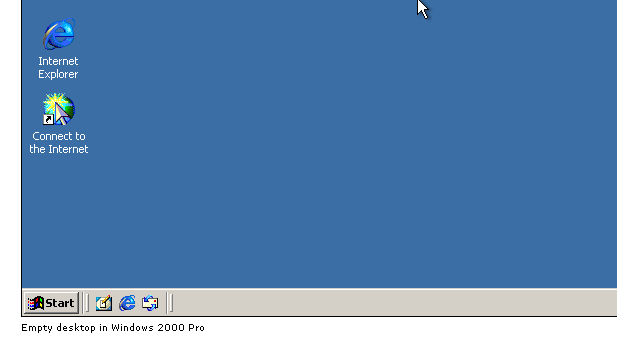 Windows 2000
TID 1103
67
Windows XP
TID 1103
68
LindowsOS
LindowsOS SPX - the first "Broadband OS" An operating system-- built to take full advantage of broadband technology. LindowsOS SPX is designed to fully utilize the world of tomorrow, where Internet connectivity is bountiful and cheap, and computers are ubiquitous. Open Source Software
Open source software is computer software for which the human-readable source code is made available under a copyright license (or arrangement such as the public domain) that meets the Open Source Definition. This permits users to use, change, and improve the software, and to redistribute it in modified or unmodified form. It is often developed in a public, collaborative manner. Open-source software is the most prominent example of open source development and often compared to user generated content.[1]   source wikipidea.org
TID 1103
69
LindowsOS
TID 1103
70
System 1.1
TID 1103
71
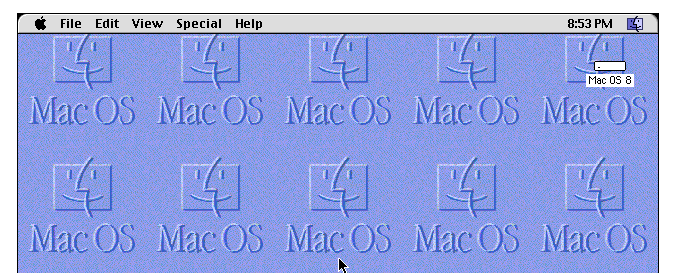 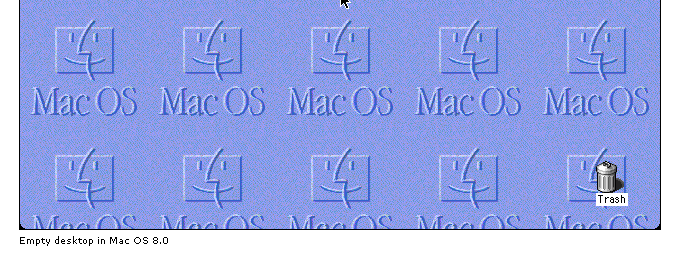 Mac OS 8.0
TID 1103
72
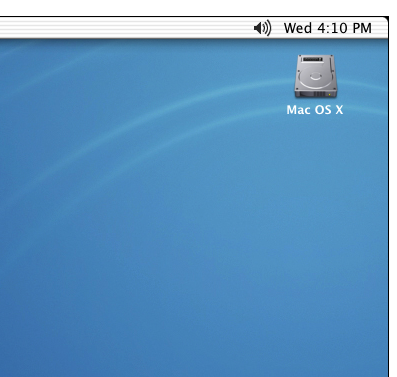 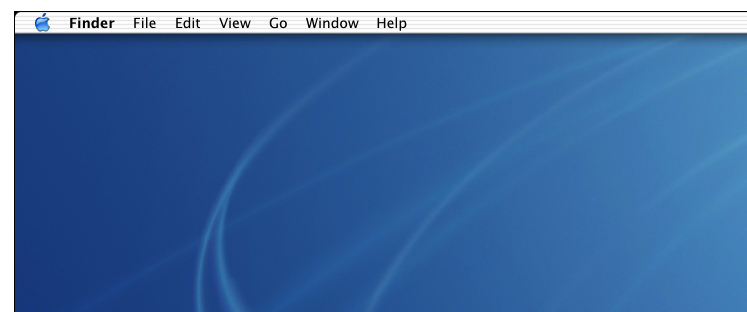 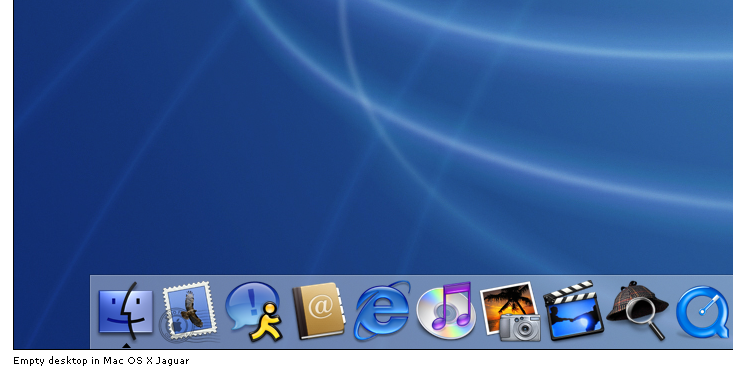 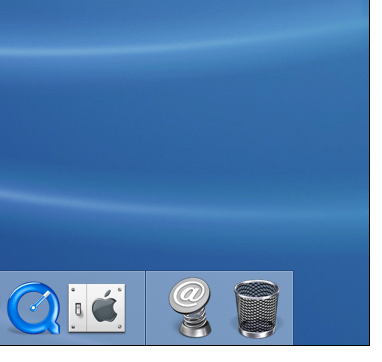 Mac OS X Jaguar
TID 1103
73
Internet Application
An electronic network of computers that includes nearly every university, government, and research facility in the world. Also included are many commercial sites. It started with four interconnected computers in 1969 and was known as ARPAnet.
Among the services
Email
File transfer
Telnet
IRC
TID 1103
74
IT in Management
Latest in cost efficiency- including labor cost, transportation, communication
Increment in business performance – virtual marketing and globalization, Sharing of information
Global marketing- E-commerce, E-business
Increment  in customer satisfaction
Increment in share market
Low margin cost
Increment in quality- products and services
TID 1103
75